Объединения
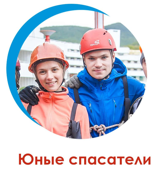 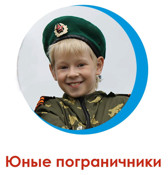 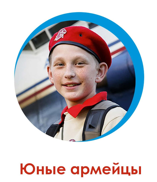 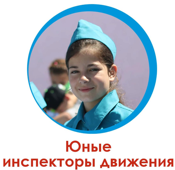 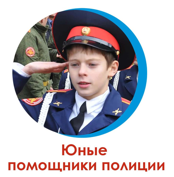 Рабочие группы
ВСЕРОССИЙСКИЙ ДЕТСКО-ЮНОШЕСКИЙ СОВЕТ ВОЕННО-ПАТРИОТИЧЕСКОГО НАПРАВЛЕНИЯ РДШ
ДОПОЛЬНИТЕЛЬНАЯ ИНФОРМАЦИЯ
Основной сайт: рдш.рф 
ВК: https://vk.com/skm_rus 
Инстаграм: http://instagram.com/skm_rus 
Телеграм: https://t.me/russianmovementofschoolchildren 
Фейсбук: https://facebook.com/SKMRus/ 
Твиттер: https://twitter.com/SKMRus 
Ютуб: https://m.youtube.com/channel/UC8zn2xiQ4DcZnwMp4Vhi0ig?view_as=subscriber